Area-Wide Planning, Superfund Sites, Environmental Justice and Green Infrastructure:Tying it All Together in the Freeport Community Planning Project
February 13, 2014
Webinar Overview
Introduction to SRI and Why Reuse is an Agency Priority
Tom Bloom: An Introduction to the Freeport Community Planning Project and Site History
Shelly Griswold: Site Selection
Sarah Malpass: Freeport Regional Seed Project
Ronnie Bush: A Community View
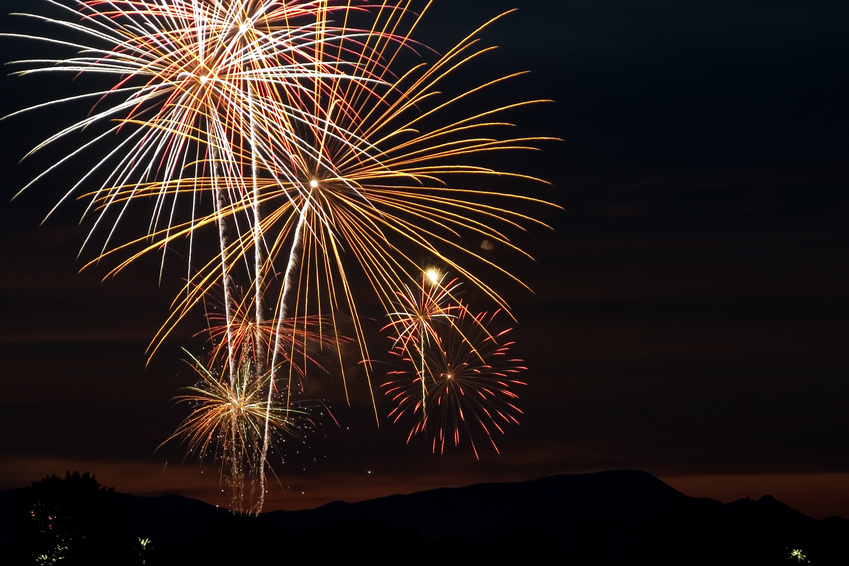 Example Title
SRI is celebrating its 15th Anniversary!
SRI: The Superfund Redevelopment Initiative
Working with communities and other partners in considering future use opportunities and integrating appropriate reuse options into the cleanup process
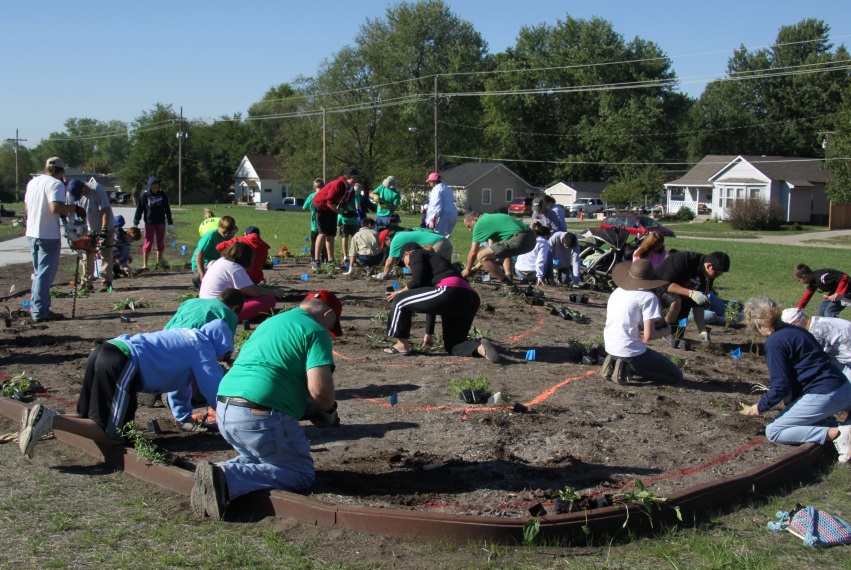 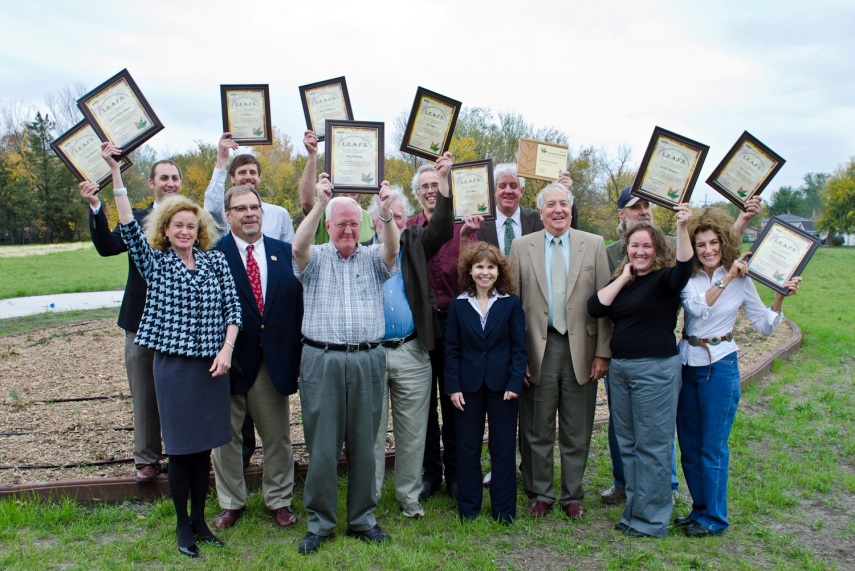 Reuse as a Priority
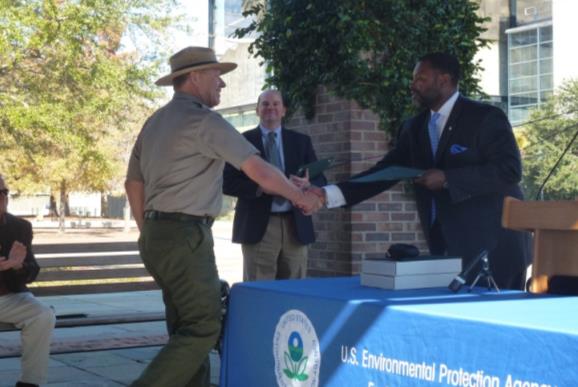 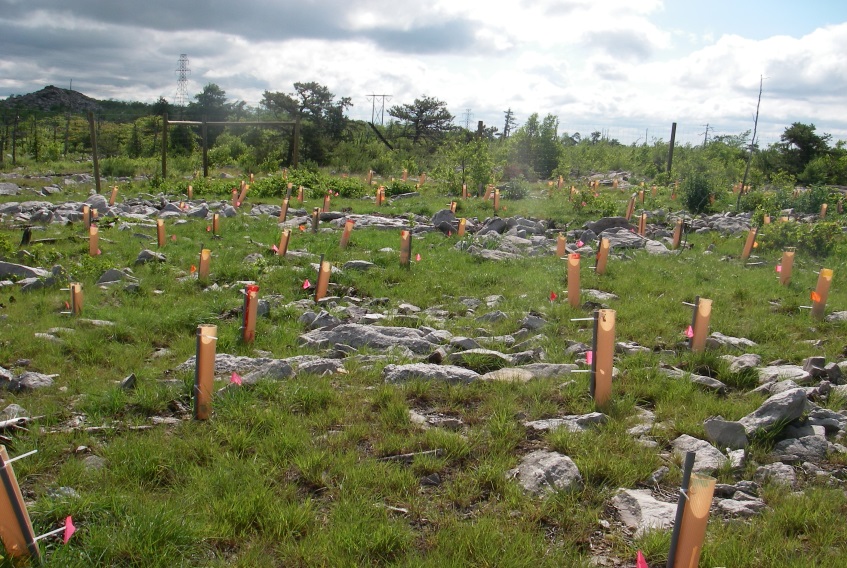 Reuse as a Priority (cont.)
Community Benefits
Economic
Environmental
Social
Cleanup and Enforcement Benefits
Protection of human health and the environment
Long-term stewardship
Encourages expedited cleanups
Saves resources
Helps to achieve program goals
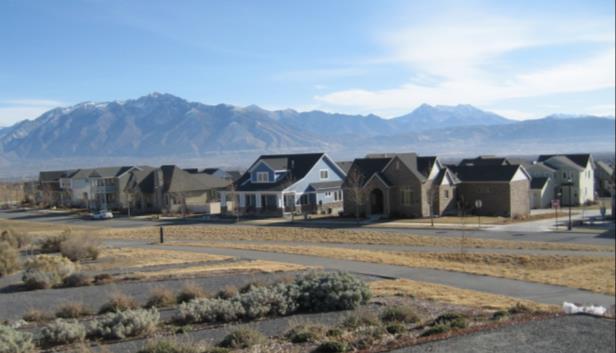 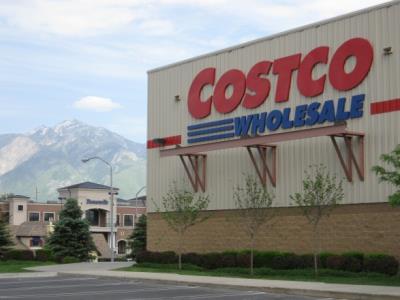 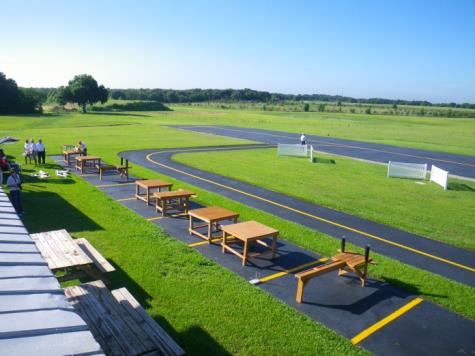 Reuse Directive
Reuse Directive
Tools
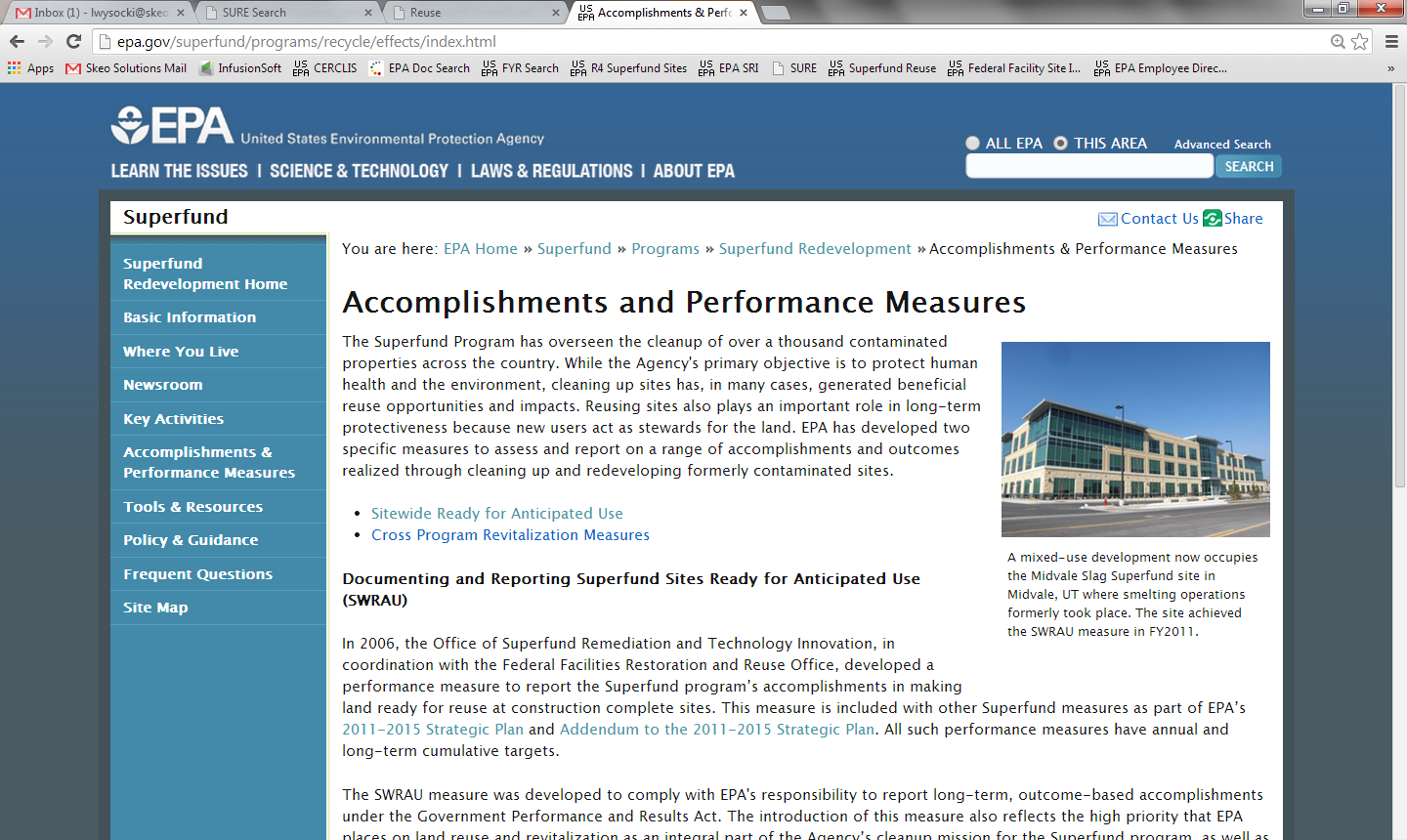 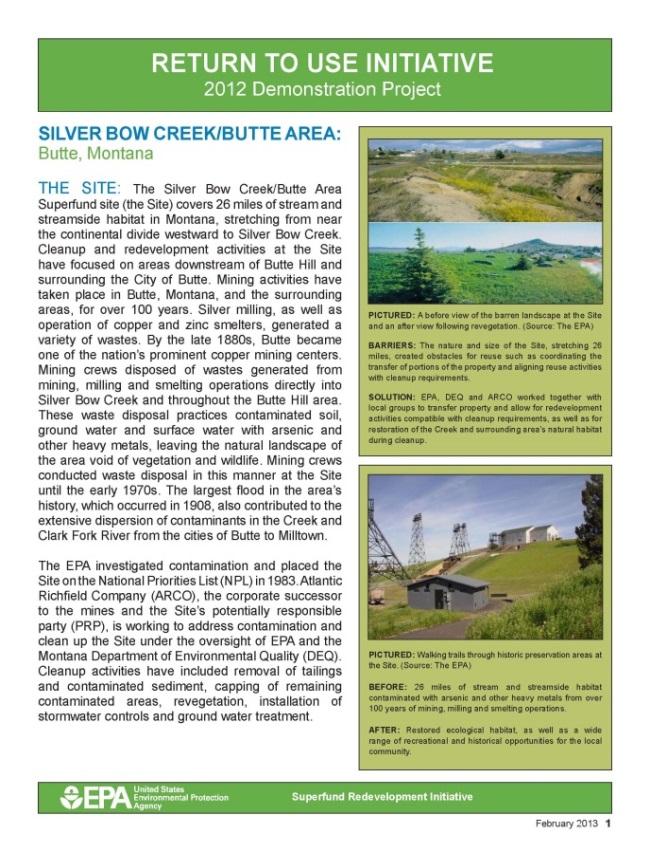 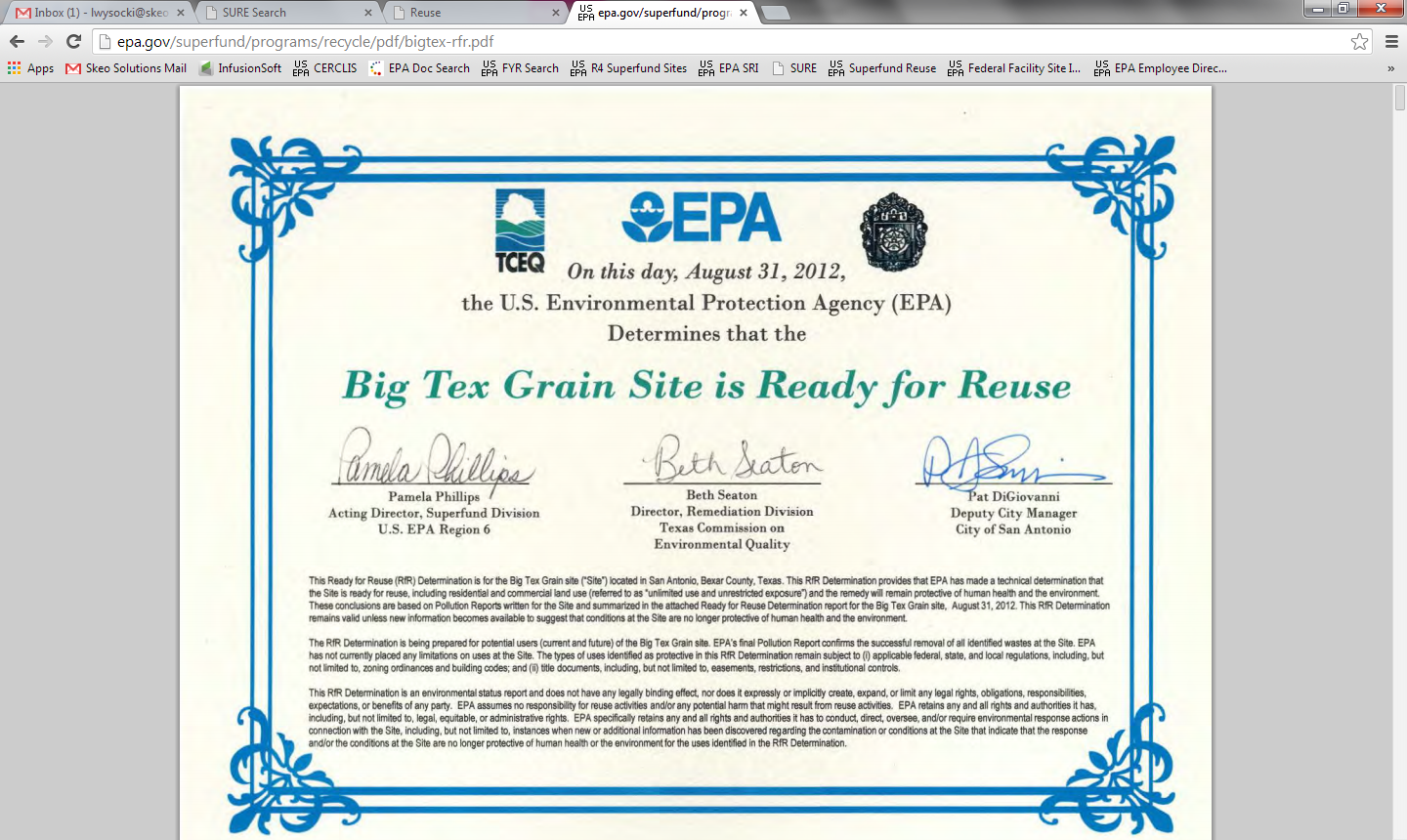 SRI Over the Years: From Pilots to Regional Seeds
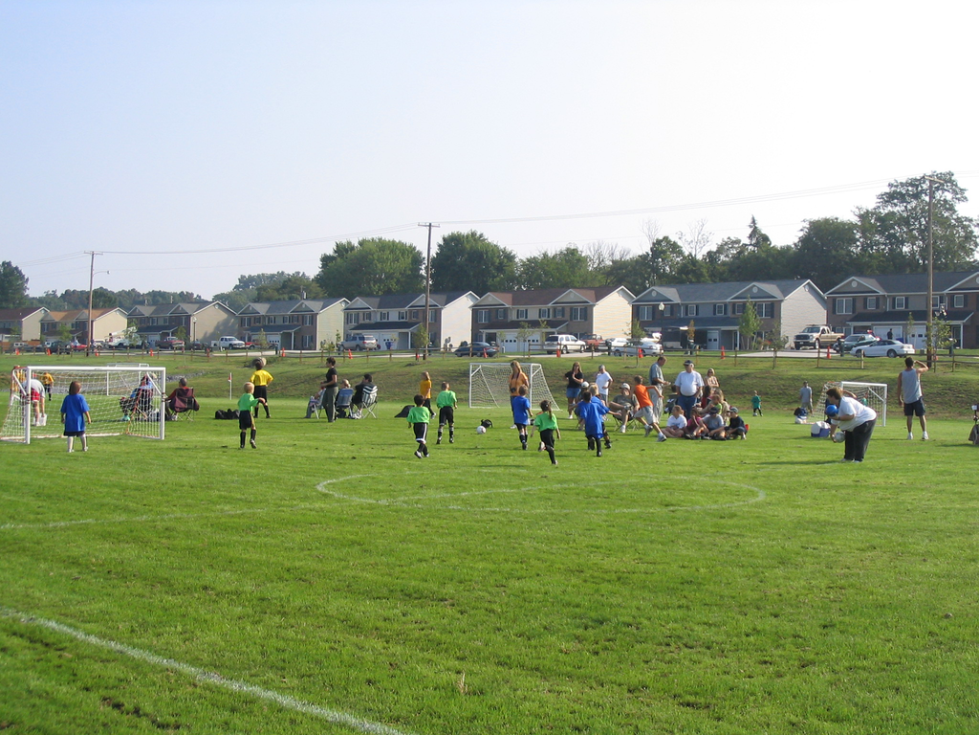 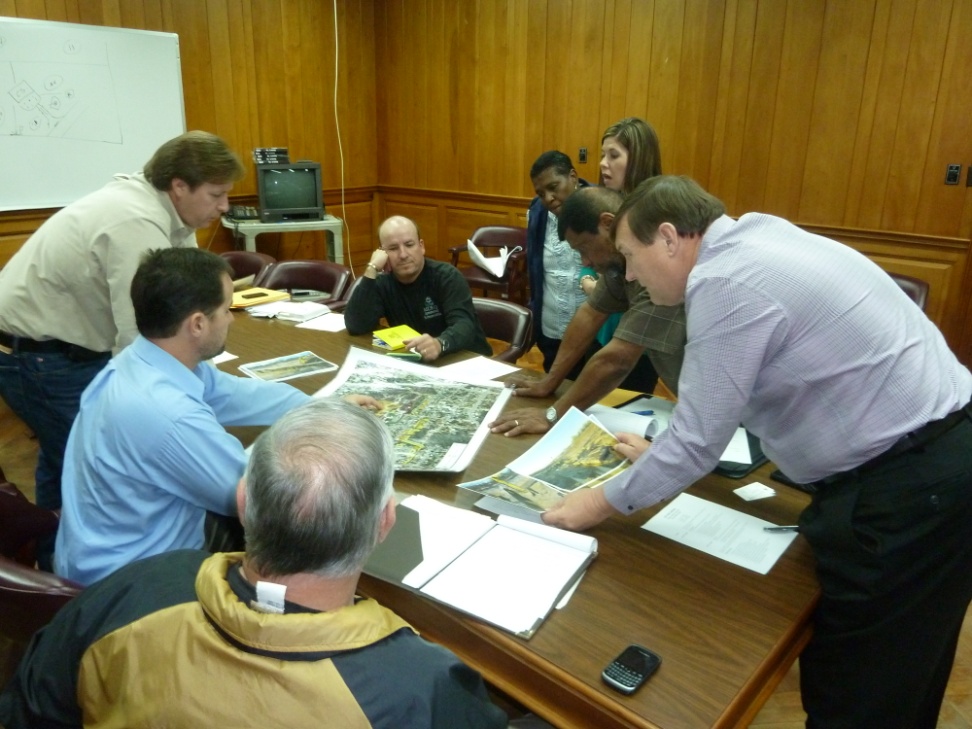 Avtex Fibers, one of SRI’s 10 initial Pilot Projects
Picayune Wood Treating, a current SRI Regional Seed project
Regional Seeds
Bring the right stakeholders together
Provide site information
Clarify remedy and remedy components
Identify constraints and barriers
Outline goals and needs
Develop next steps
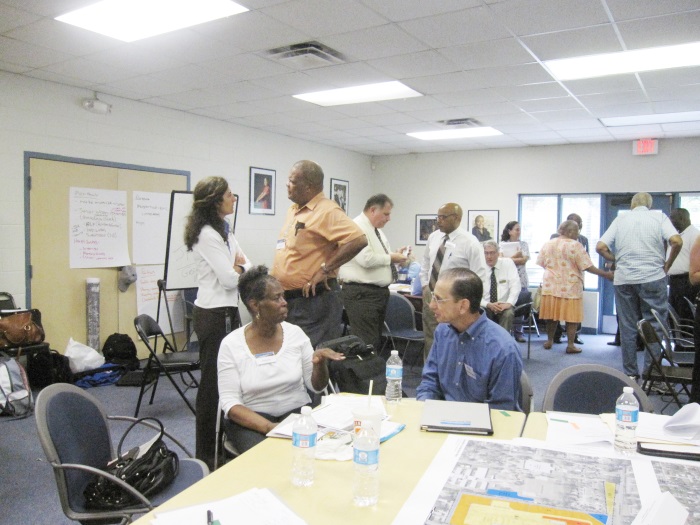 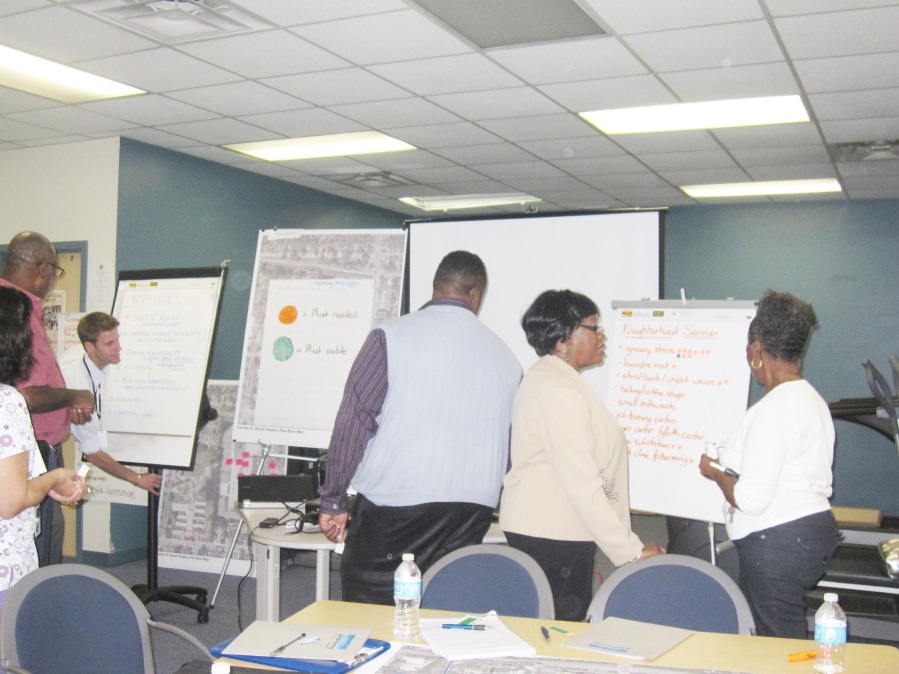 Regional Seeds (cont.)
EPA Headquarters and Regional collaboration is KEY!
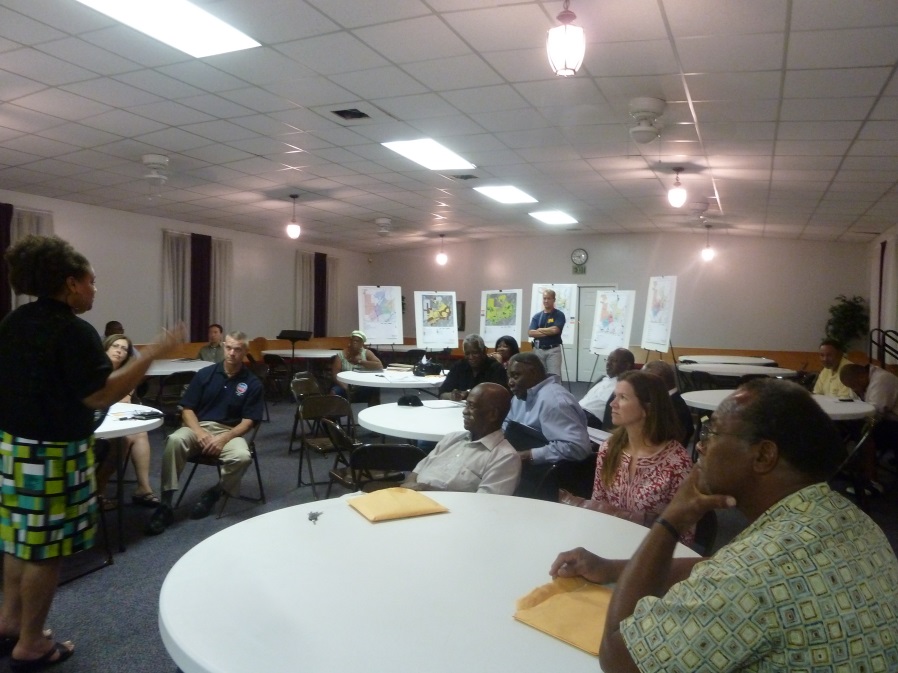 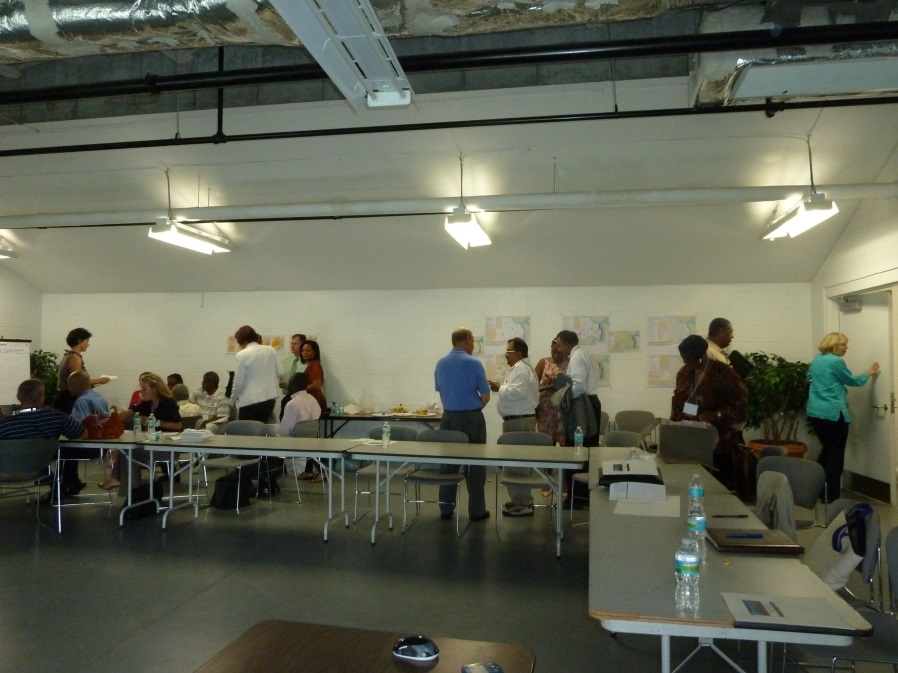